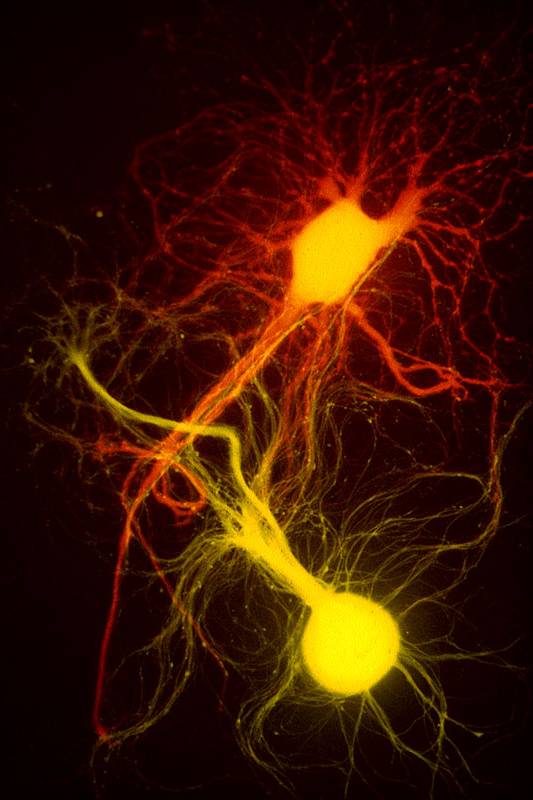 NervesChapter 48
[Speaker Notes: Figure 48.0x1  Aplysia neuron]
General Nervous System Functions
Control of the internal environment
Nervous system works with endocrine system
Difference?
Voluntary control of movement
Spinal cord reflexes
Assimilation of experiences necessary for memory and learning
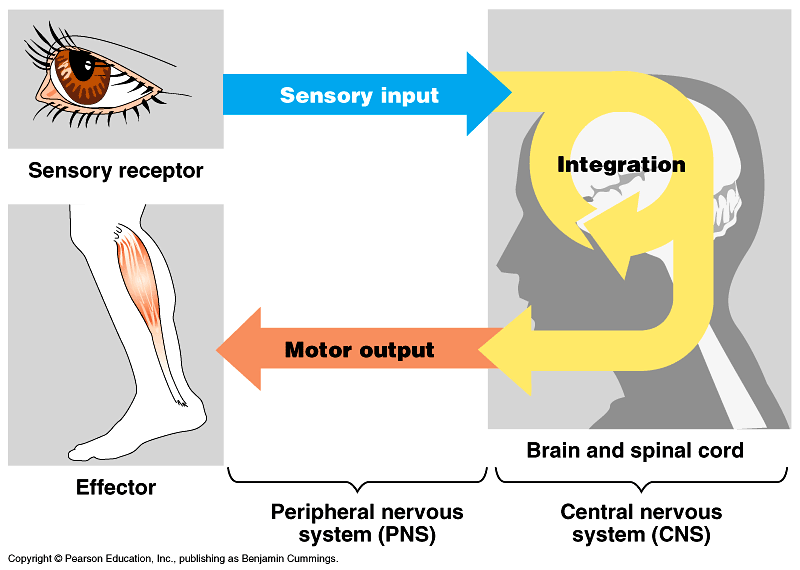 Organization of the Nervous System
Central nervous system (CNS)
Brain and spinal cord
Peripheral nervous system (PNS)
Neurons outside the CNS
Sensory division
Afferent fibers transmit impulses from receptors to CNS
Motor division
Efferent fibers transmit impulses from CNS to effector organs
Somatic system to muscle
Autonomic system
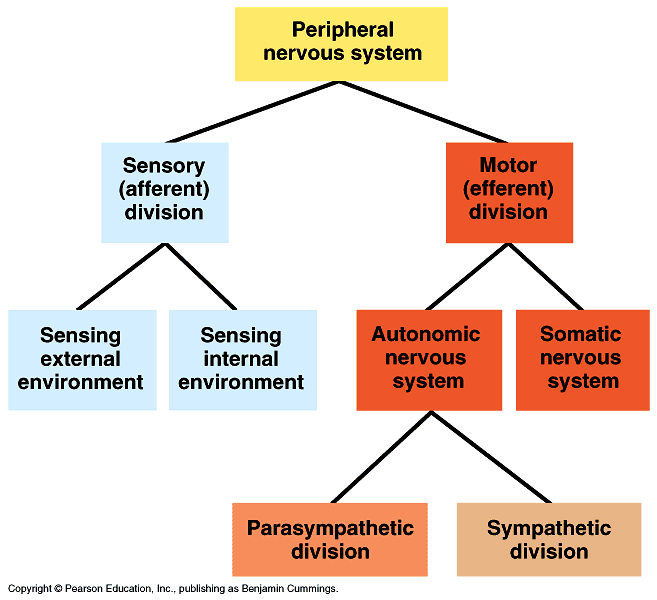 Neuronal diversity
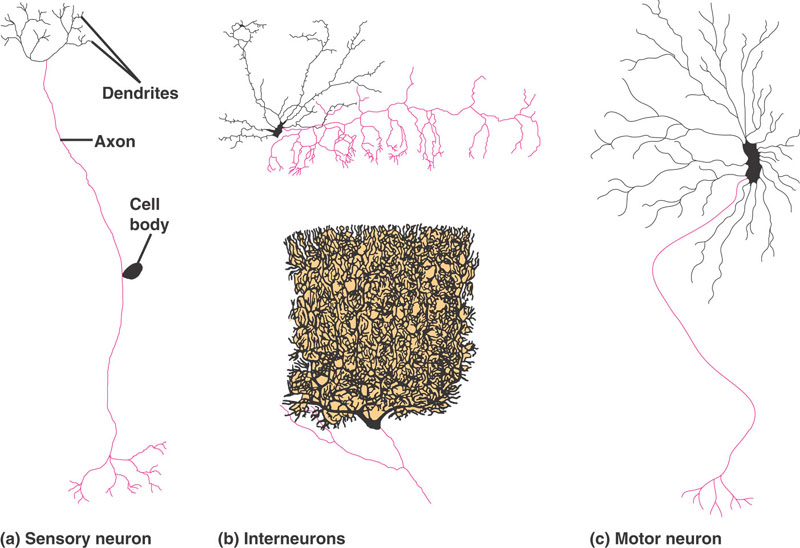 Structure of a Neuron
Cell body
Dendrites
Conduct impulses toward cell body
Axon
Carries electrical impulse away from cell body
May be covered by Schwann cells
Form discontinuous myelin sheath along length of axon
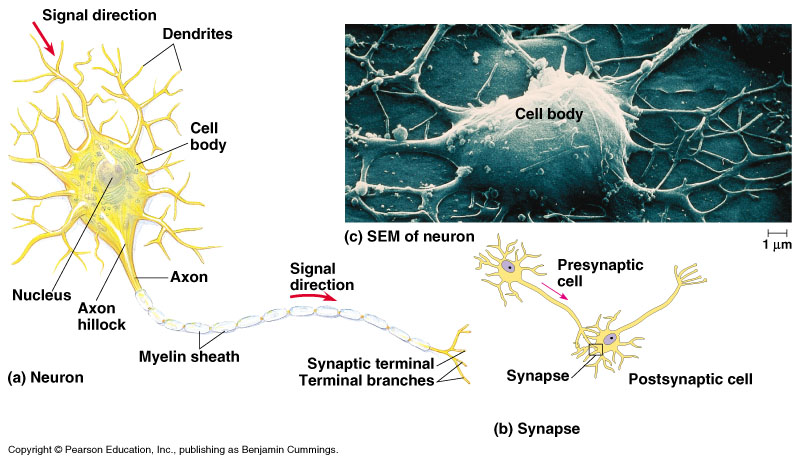 Synapse
Contact points between axon of one neuron and dendrite of another neuron
Figure 48.5  Schwann cells
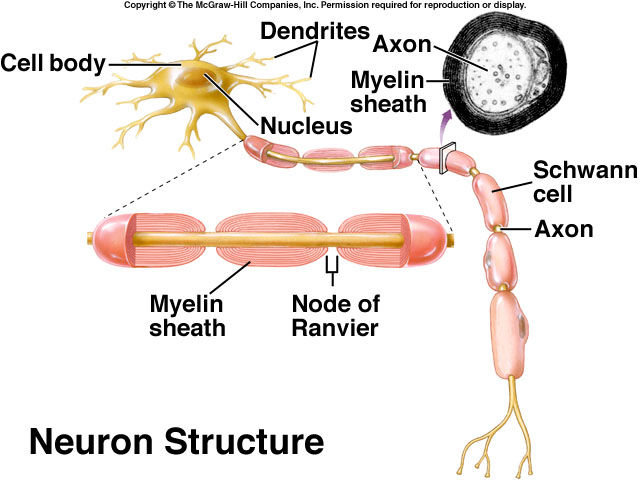 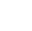 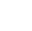 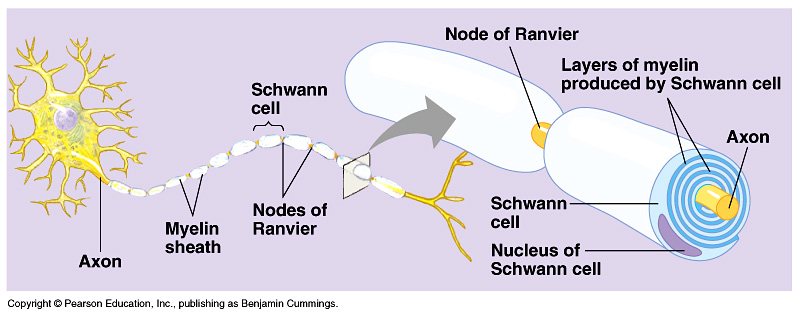 Electrical Activity in Neurons
Resting membrane potential
At rest, neurons are negatively charged

Action potential
Potential across membrane changes
Sodium (Na+) Potassium (K+) pump
Cells maintain low intracellular [Na+]
440mM outside, 50 mM inside
Cells maintain high intracellular [K+]
560mM inside, 90mM outside

Ions cannot diffuse through lipid bilayer
The sodium-potassium pump: a specific case of active transport
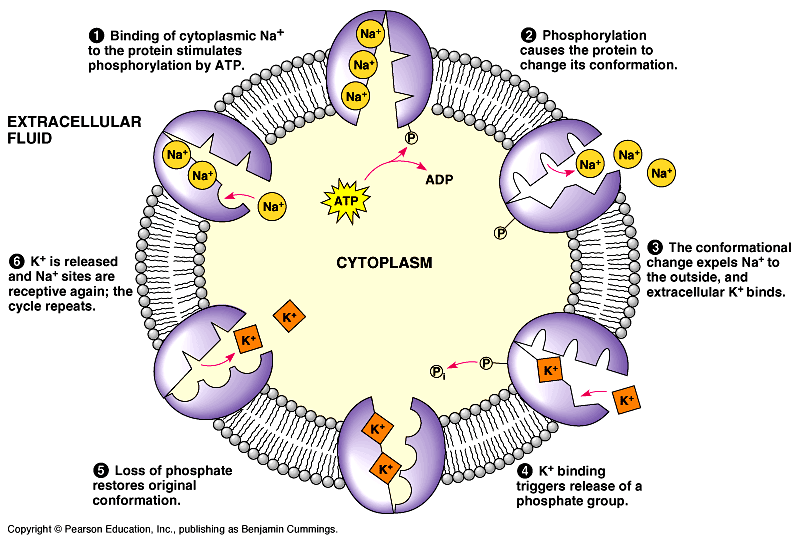 [Speaker Notes: Nerve cells and for co-transport]
The basis of the membrane potential
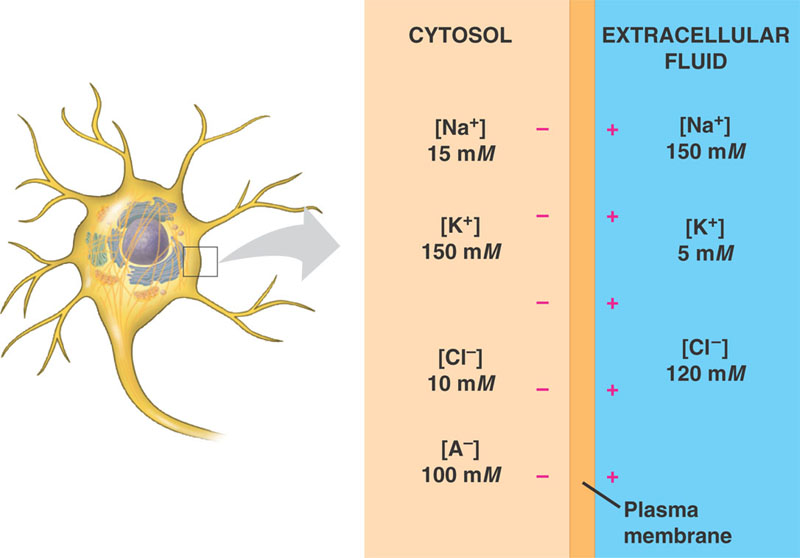 Resting Potential
Modeling a mammalian neuron
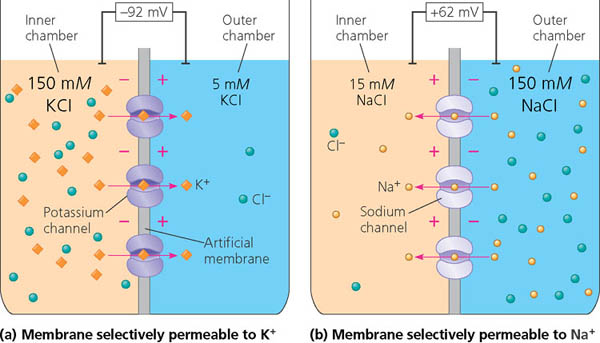 Donnan Equilibrium- the behavior of charged particles near a semi-permeable membrane to sometimes fail to distribute evenly across the two sides of the membrane. The usual cause is the presence of a different charged substance that is unable to pass through the membrane and thus creates an uneven electrical charge. 
Resting Potential
[Speaker Notes: Draw Donnan equilibrium]
Graded potentials and the action potential in a neuron
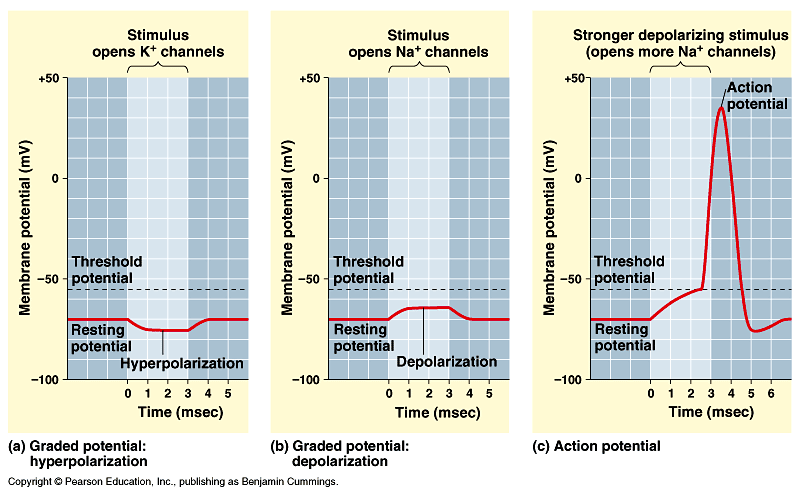 The role of voltage-gated ion channels in the action potential (Layer 1)
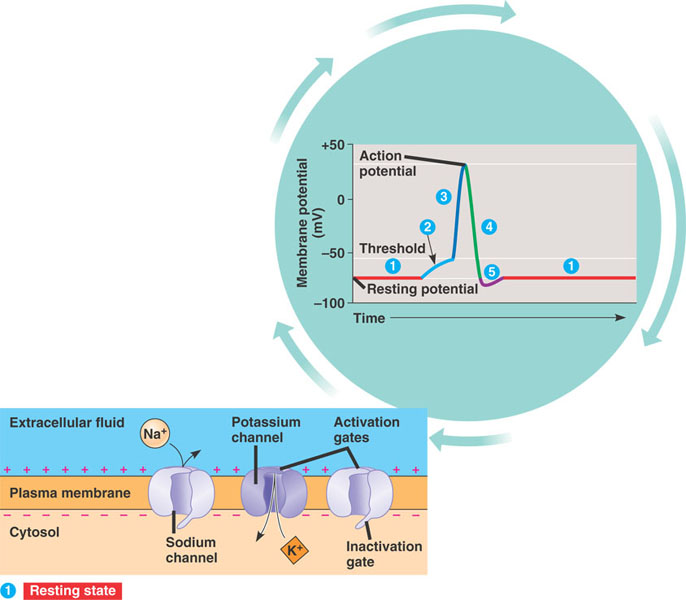 The role of voltage-gated ion channels in the action potential (Layer 2)
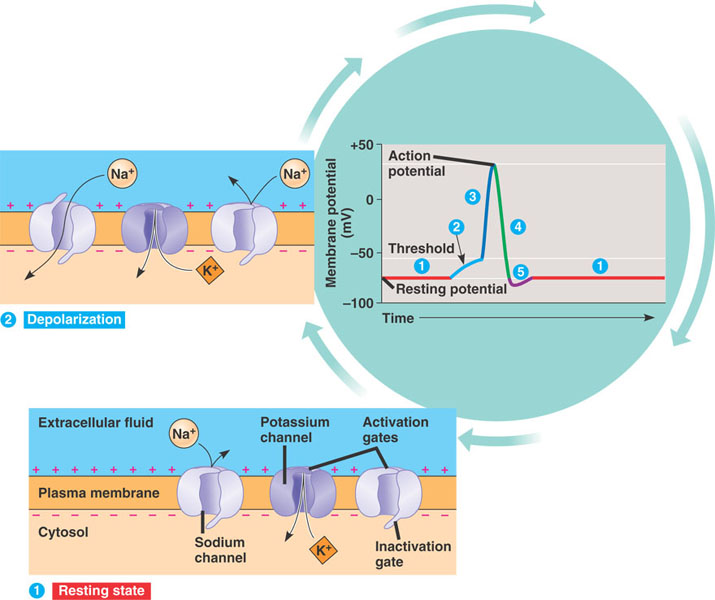 The role of voltage-gated ion channels in the action potential (Layer 3)
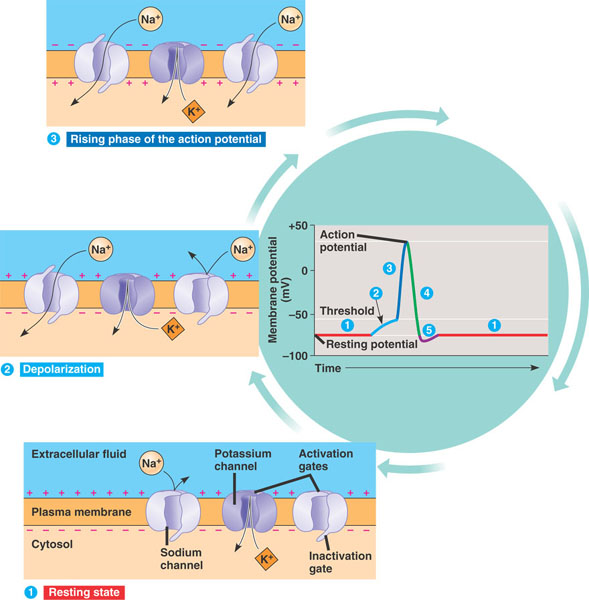 The role of voltage-gated ion channels in the action potential (Layer 4)
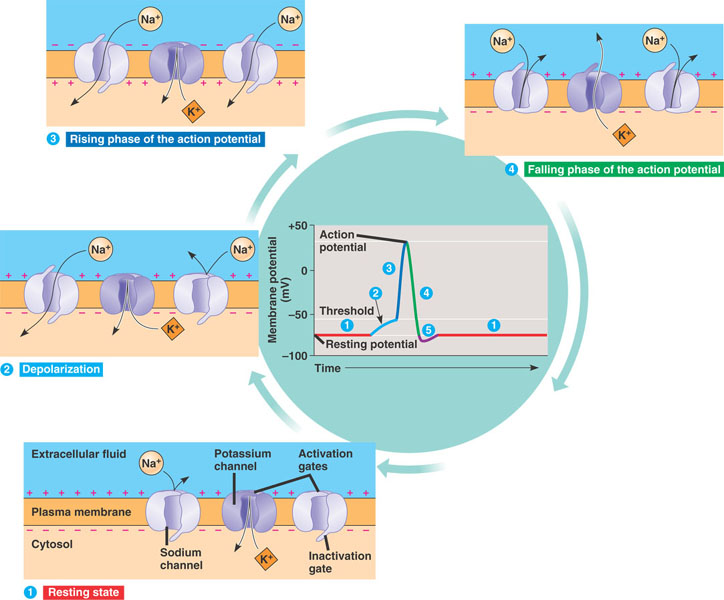 The role of voltage-gated ion channels in the action potential (Layer 5)
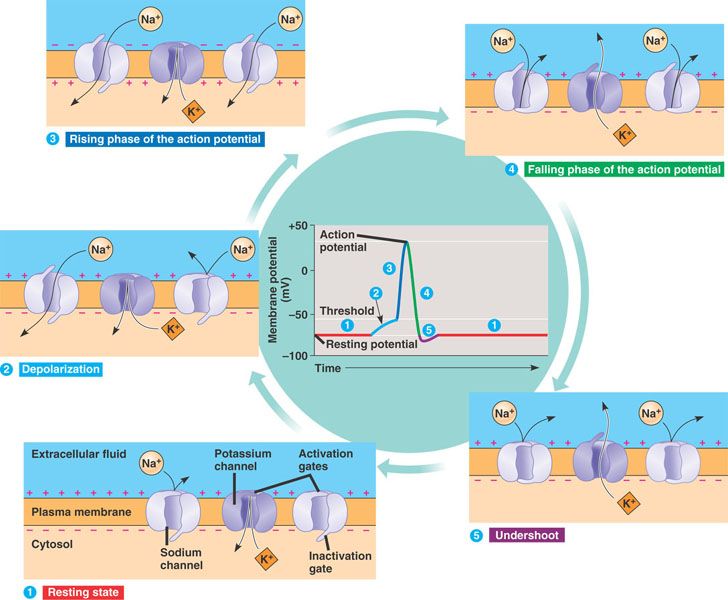 [Speaker Notes: Refractory period]
Action Potentials
Propagation of the action potential
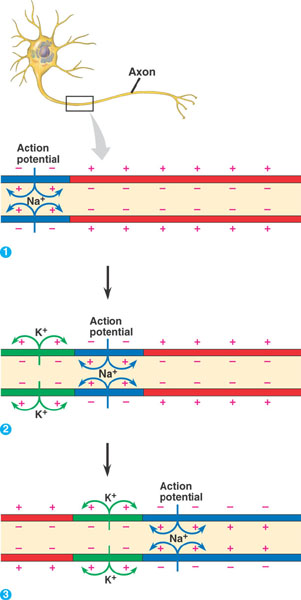 Saltatory conduction
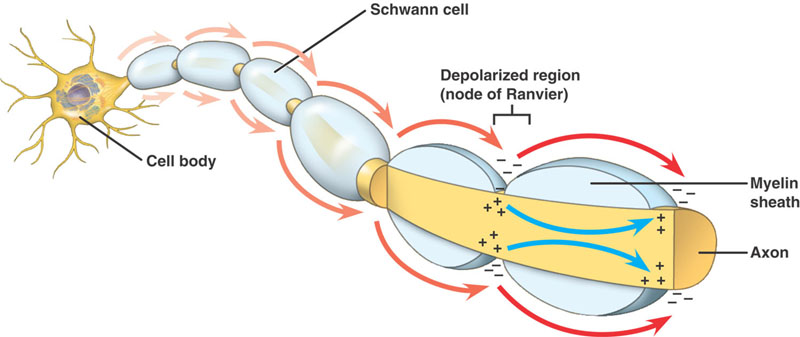 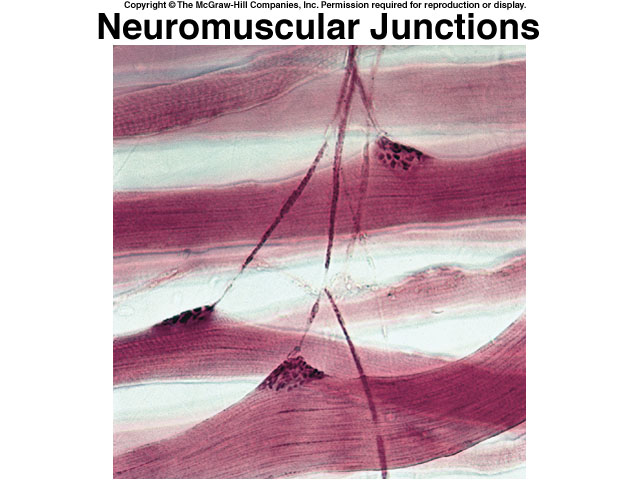 Synapses
Electrical
Gap junctions
fast
Chemical 
Neurotransmitters
slow
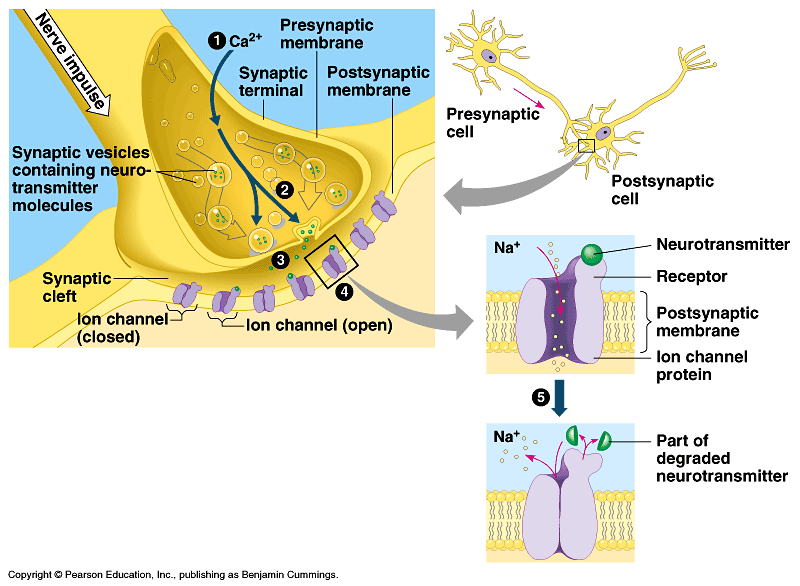 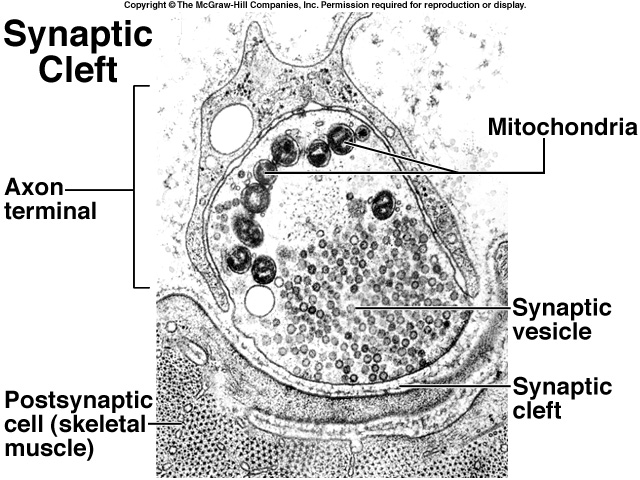 Neurotransmitters and Synaptic Transmission
Neurons communicate across synapses using neurotransmitters
Released from presynaptic membrane
Binds to receptor on post synaptic membrane
Excitatory transmitters
Cause depolarization (EPSP)
Inhibitory transmitters
Cause hyperpolarization (IPSP)
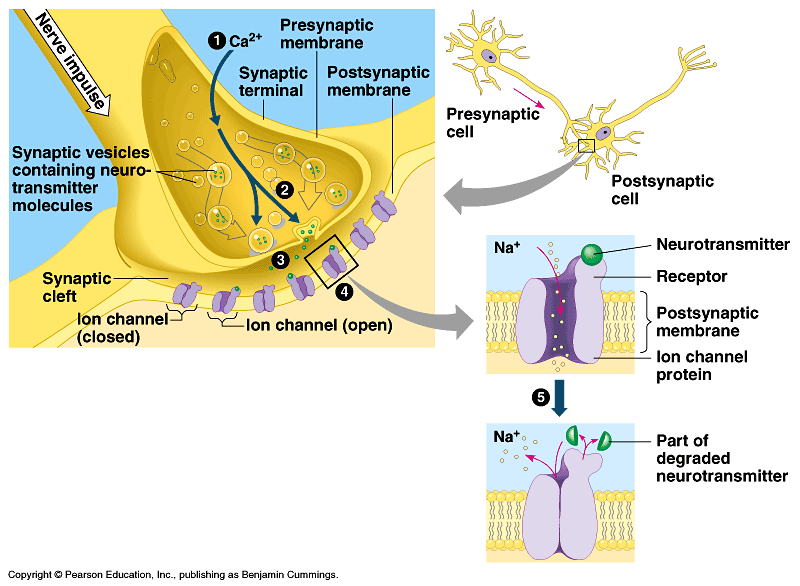 A chemical synapse
Synaptic cleft approximately 20nm across
Signal passes from pre-synaptic to post-synaptic cell
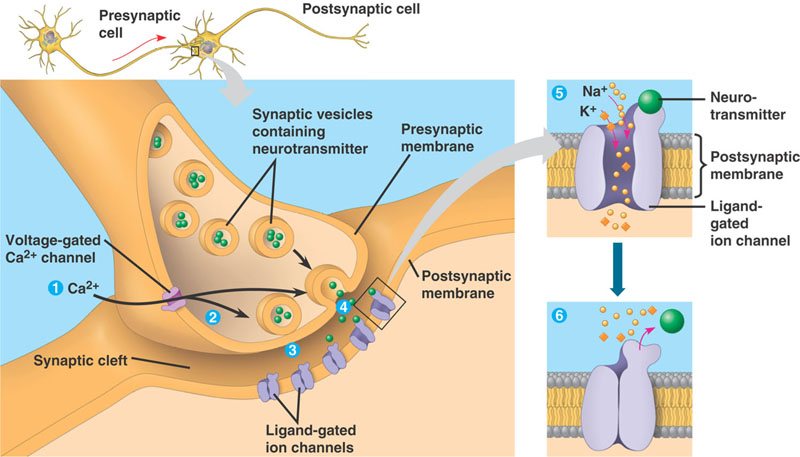 Synaptic Signaling
Neurotransmitters
Must be released by pre-synaptic cell
Must elicit effect on post-synaptic cell
Agonists should work the same way
Must be removed after action

Can be small molecules or large peptides
Elimination of Neurotransmitters
Essential for transient signal

Chemical breakdown
Acetylcholinesterase
Reabsorption
Serotonin
Dopamine
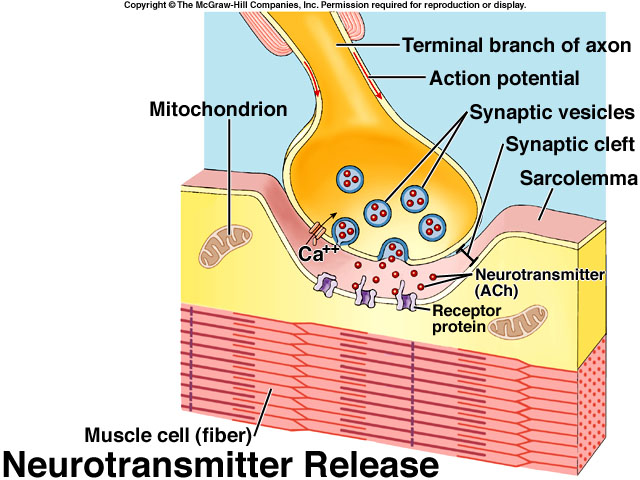 Integration of multiple synaptic inputs
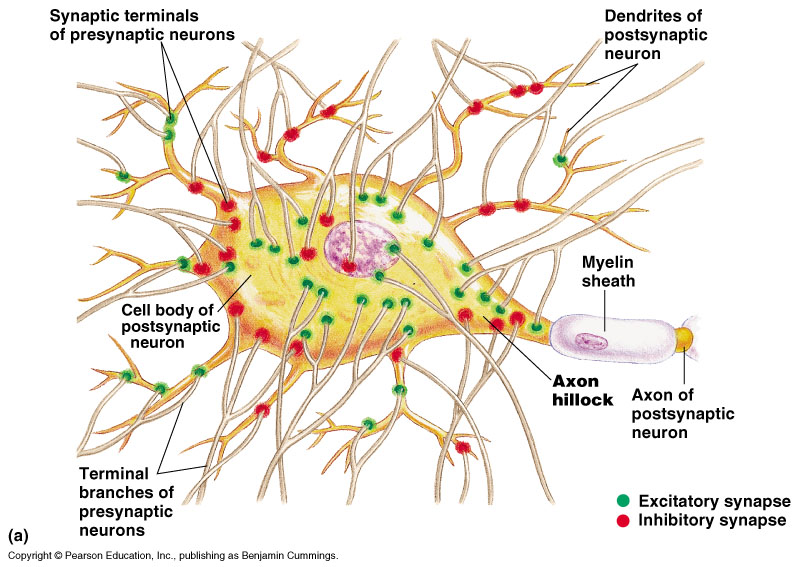 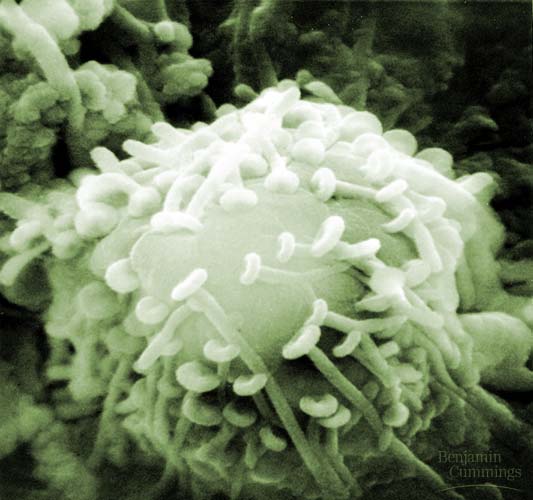 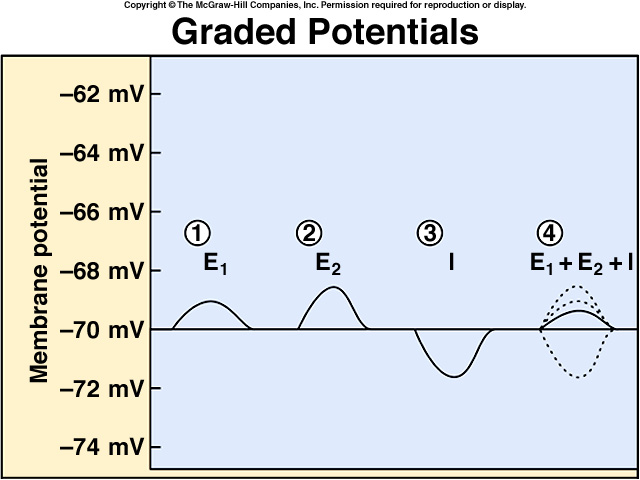 Figure 48.18  Summation of postsynaptic potentials
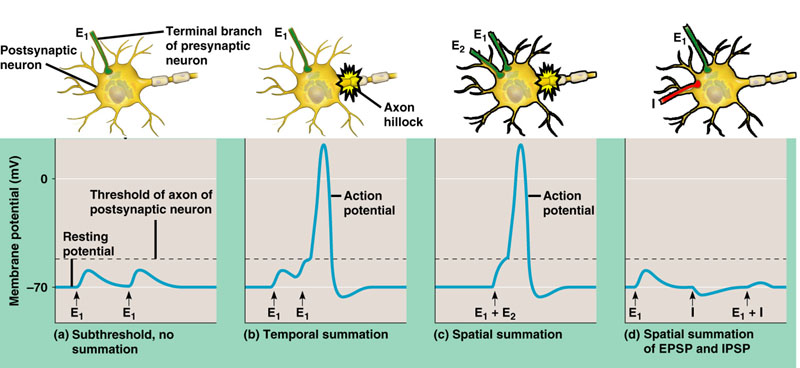 Excitatory transmitters
Cause depolarization (EPSP)
Inhibitory transmitters
Cause hyperpolarization (IPSP)
The Major Known Neurotransmitters
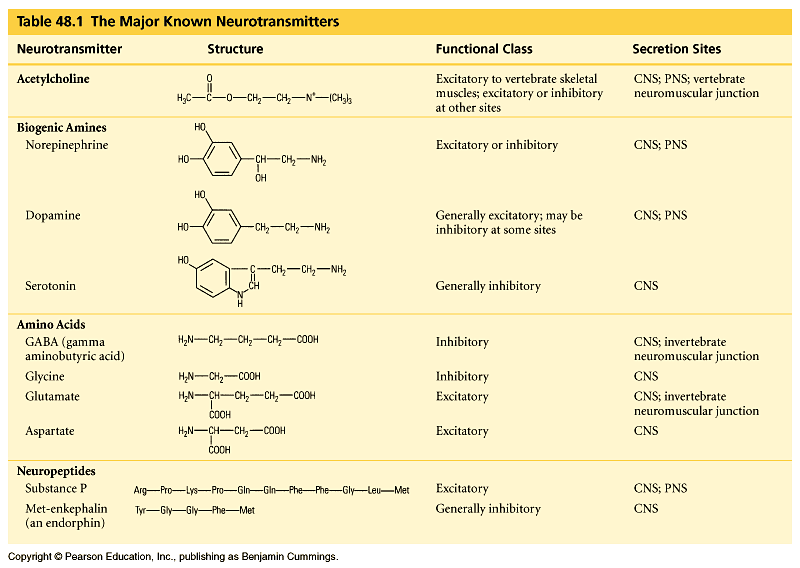 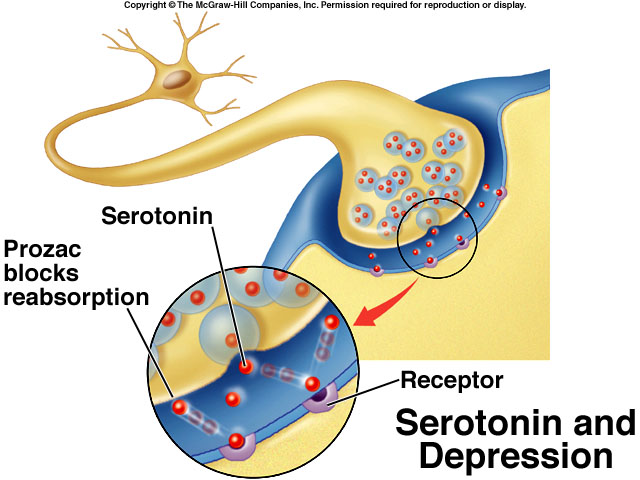 [Speaker Notes: Also LSD and mescaline]
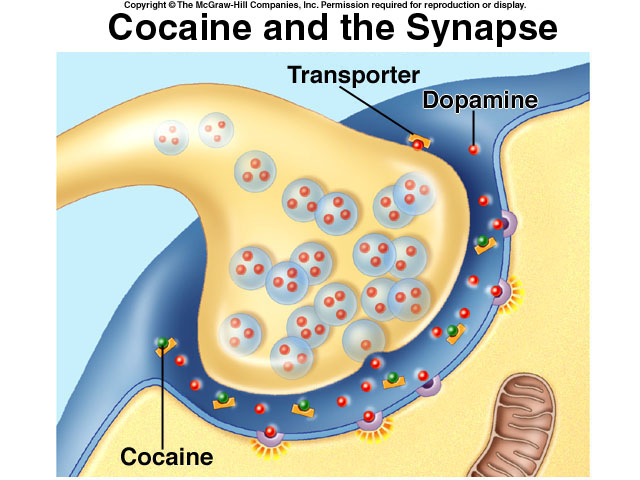 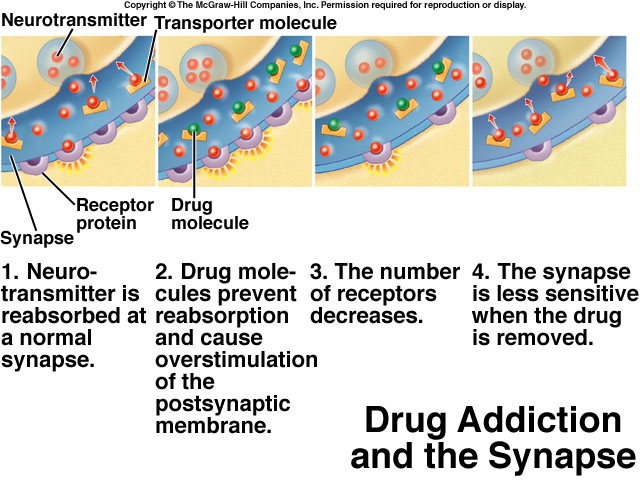 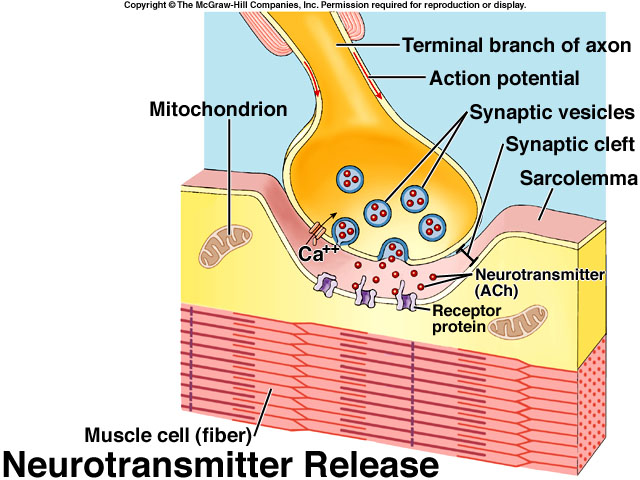 Chapter 49
Sensory Neurons and Muscles
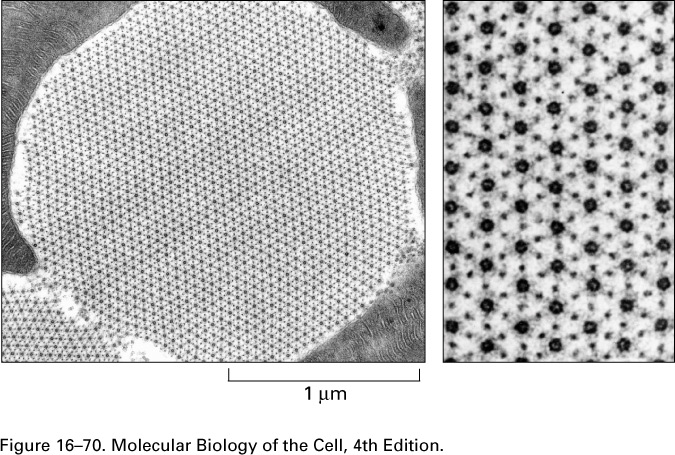 Types of Sensory Neurons
Mechanoreceptors- detect physical deformations: pressure, touch, stretch, motion, and sound. 
Stretch receptors-flexion or extension or muscles
Hair Cells-movement of fluids
Pain Receptors-pressure

Chemoreceptors-detect chemical changes in the body
Thermoreceptors-detect temperature changes
Types of Sensory Neurons: Stretch Receptors and Hair Cells
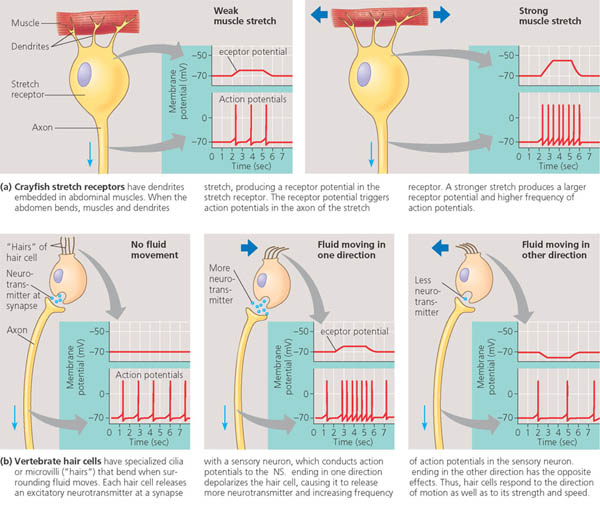 Sensory Neurons of the Skin
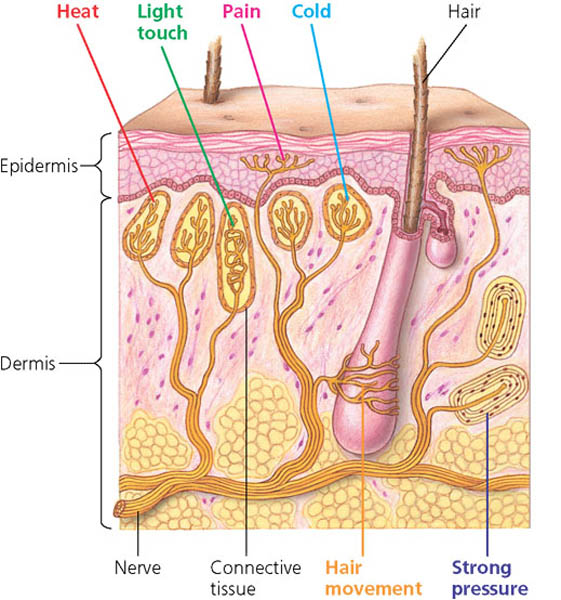 Other types of Sensory Neurons
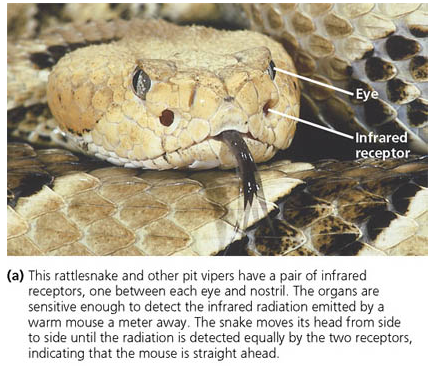 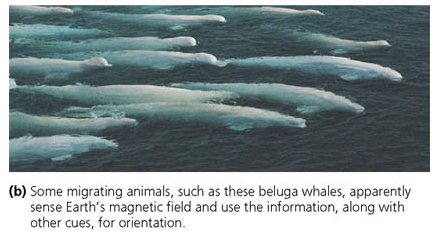 Means of animal movement
Cilia
Flagellae
Muscles/Contractile cells
Vertebrate Muscle Types
Skeletal muscle
Striated
Voluntary
Smooth muscle
Non-striated
Involuntary
Cardiac muscle
Striated
Involuntary
Electrically coupled cells
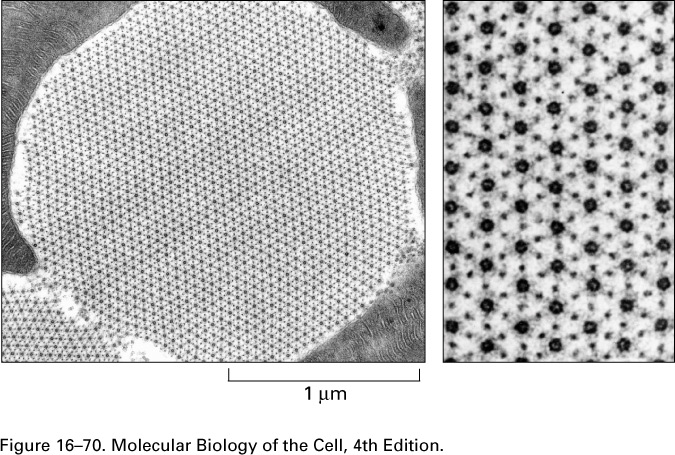 Skeletal Muscle
Many animals contain over 400 skeletal muscles
40-50% of total body weight
Functions of skeletal muscle
Locomotion and breathing
Postural support
Heat production
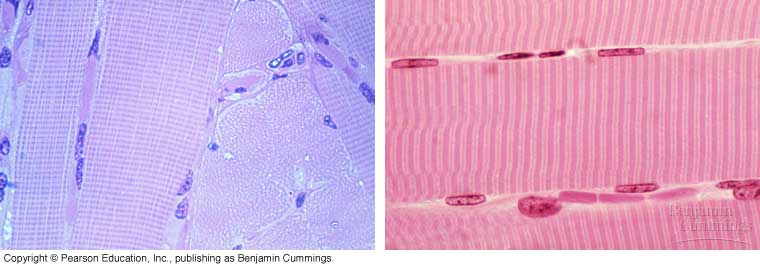 Structure of Skeletal Muscle:Connective Tissue Covering
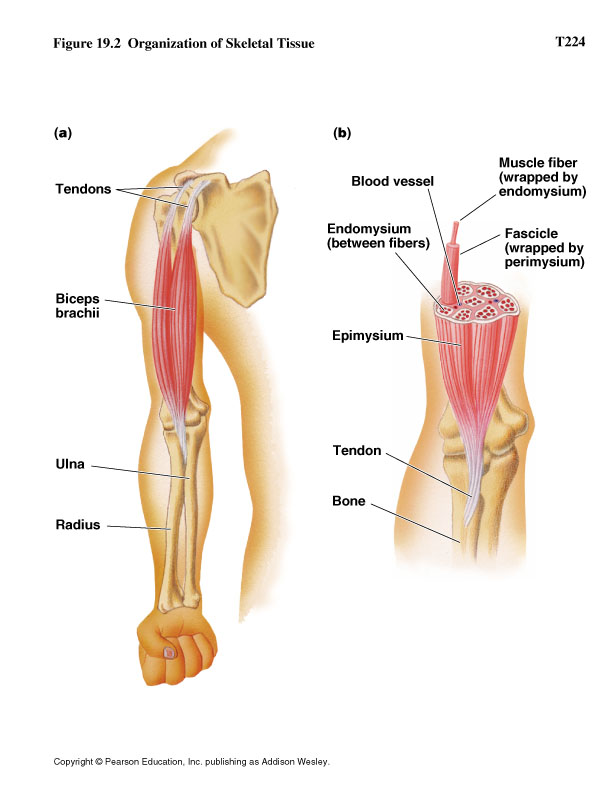 Epimysium
Surrounds entire muscle
Perimysium
Surrounds bundles of muscle fibers (Fascicles)
Endomysium
Surrounds individual muscle fibers
Structure of Skeletal Muscle: Microstructure
Sarcolemma
Muscle cell membrane
Myofibrils
Threadlike strands within muscle fibers
Actin (thin filament)
Troponin
Tropomyosin
Myosin (thick filament)
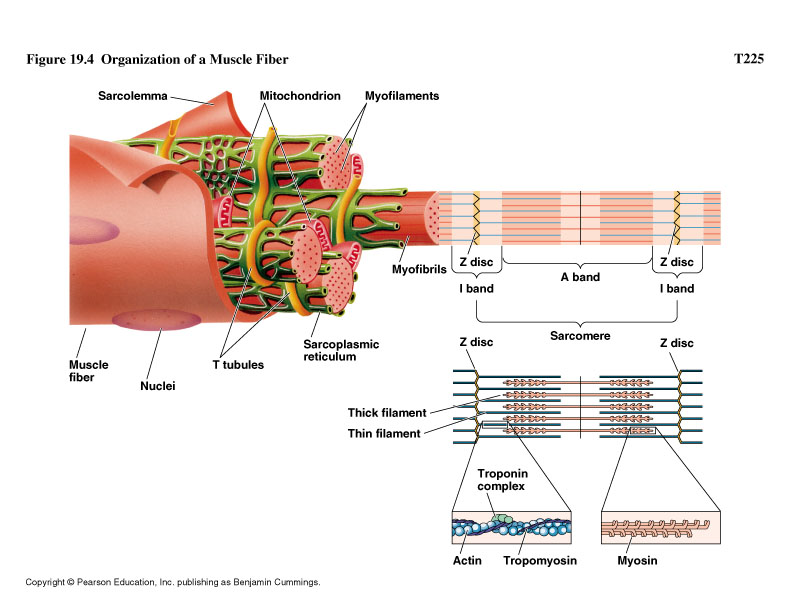 [Speaker Notes: Syncytium]
Structure of Skeletal Muscle:Microstructure
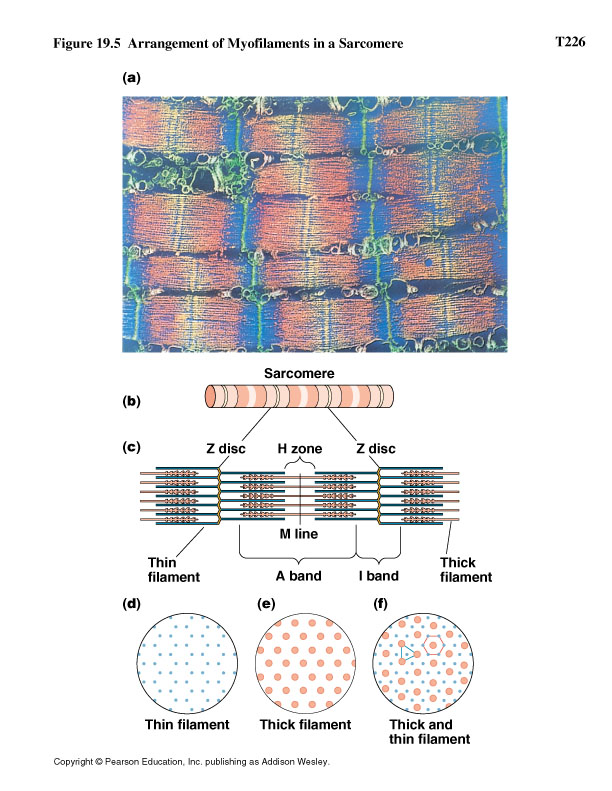 A band
Anisotropic (dark)
I band
Isotropic (light)
Z disc
Zwischenscheibe (between zone)
a-actinin
H zone
Hellerscheibe (clear disc)
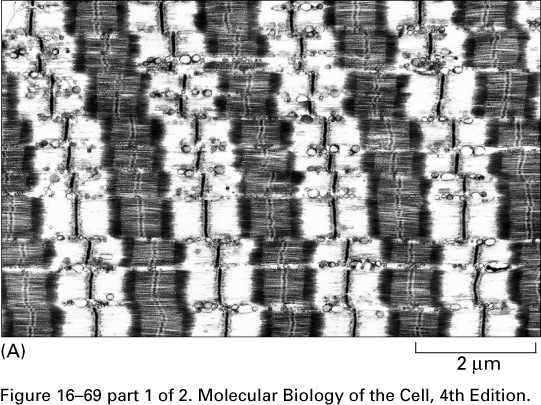 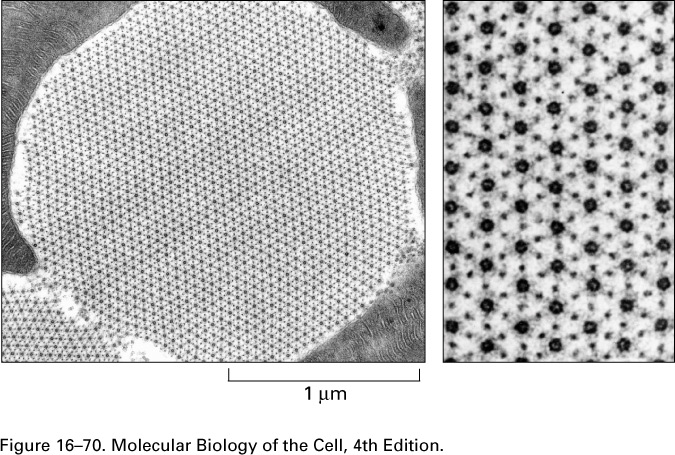 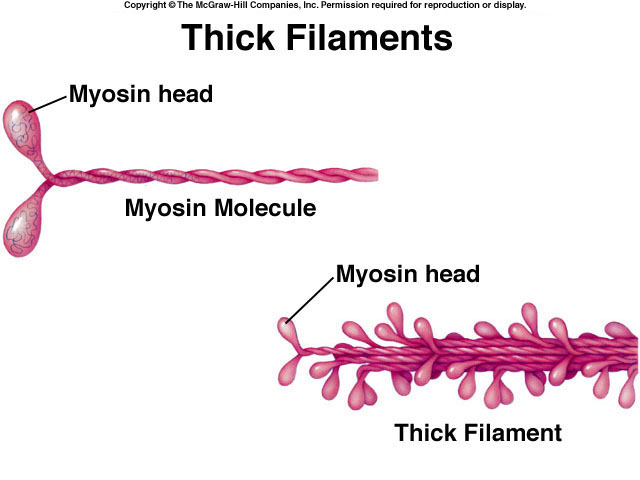 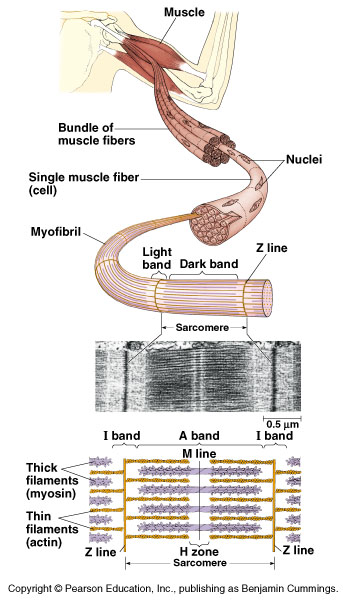 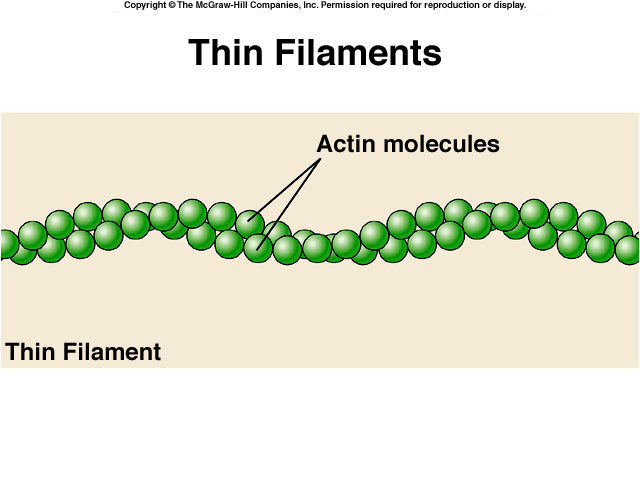 Muscular Contraction
The sliding filament model
Movement of actin filament over the myosin filament
Formation of cross-bridges between actin and myosin filaments
Reduction in the distance between Z-lines of the sarcomere
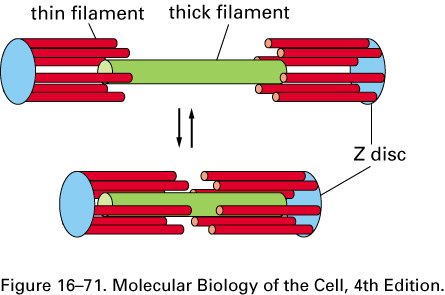 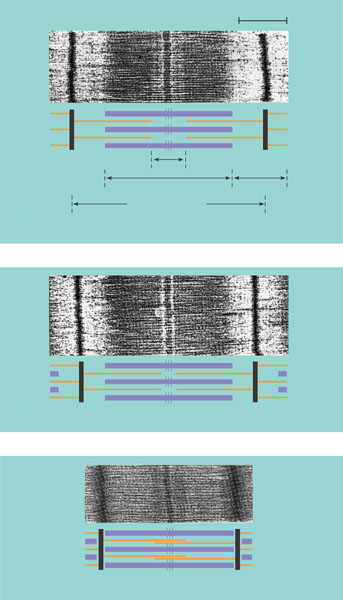 The sliding-filament model of muscle contraction
0.5 m
(a) Relaxed muscle fiber. In a relaxed muscle fiber, the I bandsand H zone are relatively wide.
Z
H
I
A
Sarcomere
(b) Contracting muscle fiber. During contraction, the thick andthin filaments slide past each other, reducing the width of theI bands and H zone and shortening the sarcomere.
(c) Fully contracted muscle fiber. In a fully contracted musclefiber, the sarcomere is shorter still. The thin filaments overlap,eliminating the H zone. The I bands disappear as the ends ofthe thick filaments contact the Z lines.
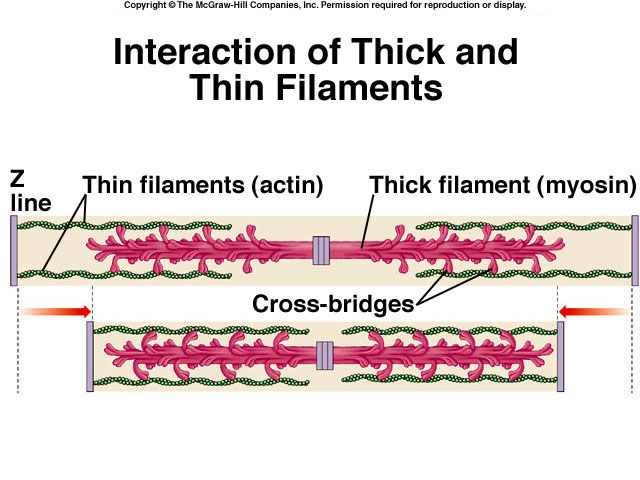 Thick filament
1	Starting here, the myosin head is bound to ATP and is in its low-energy confinguration.
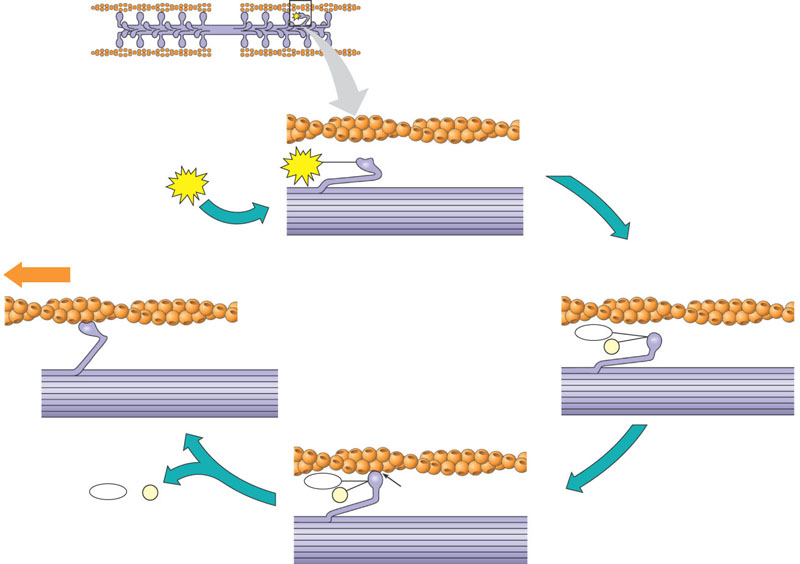 Thin filaments
5   Binding of a new mole-
cule of ATP releases the 
myosin head from actin,
and a new cycle begins.
Thin filament
Myosin head (low-energy configuration)
1	The myosin head hydrolyzes ATP to ADP and inorganic phosphate (     i) and is in its high-energy configuration.
ATP
2
ATP
P
Cross-bridge binding site
Thick filament
Actin
Thin filament moves toward center of sarcomere.
Myosin head (high-energy configuration)
ADP
Myosin head (low-energy configuration)
P i
3
ADP
1	The myosin head binds toactin, forming a cross-bridge.
+
Cross-bridge
ADP
P i
P i
Releasing ADP and (     i), myosinrelaxes to its low-energy configuration, sliding the thin filament.
4
P
Myosin-actin interactions underlying muscle fiber contraction
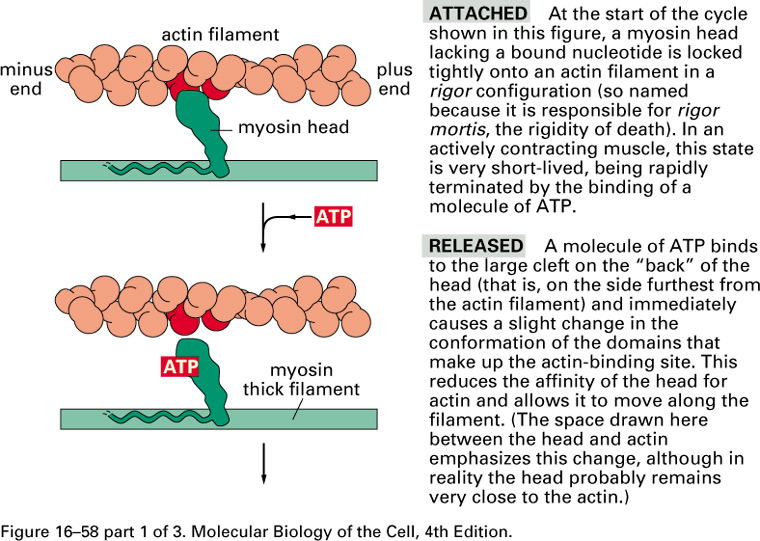 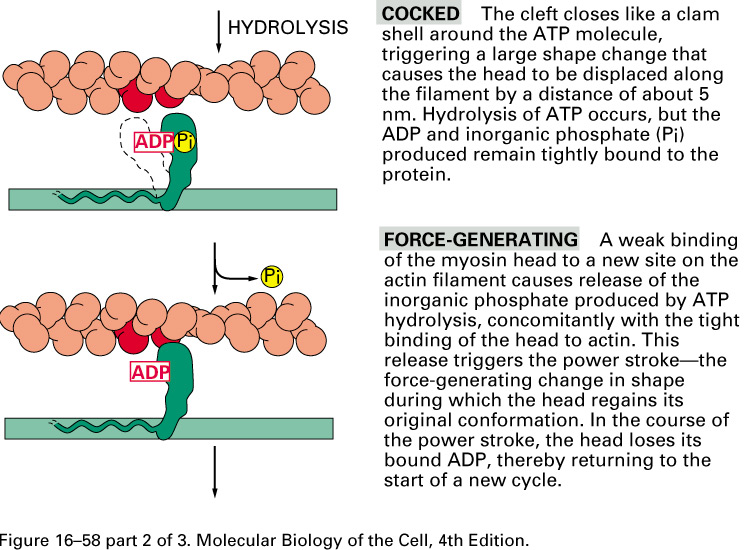 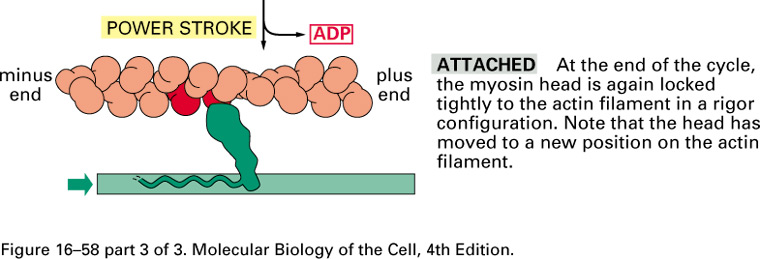 Hypothetical mechanism for the regulation of muscle contraction
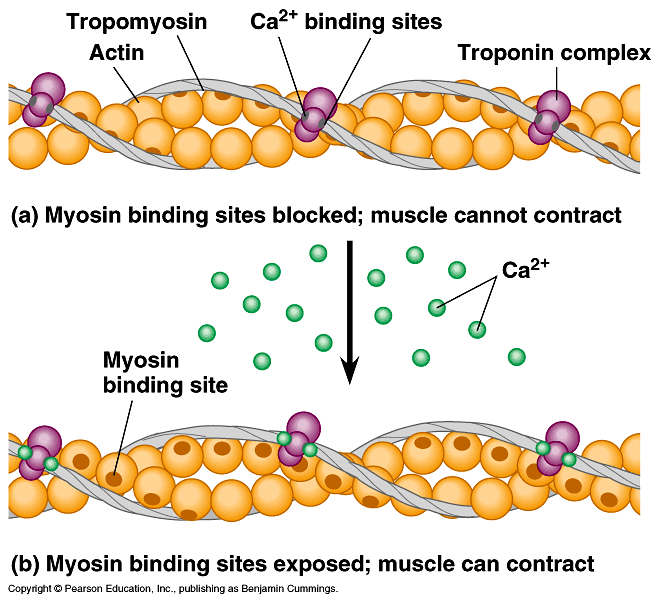 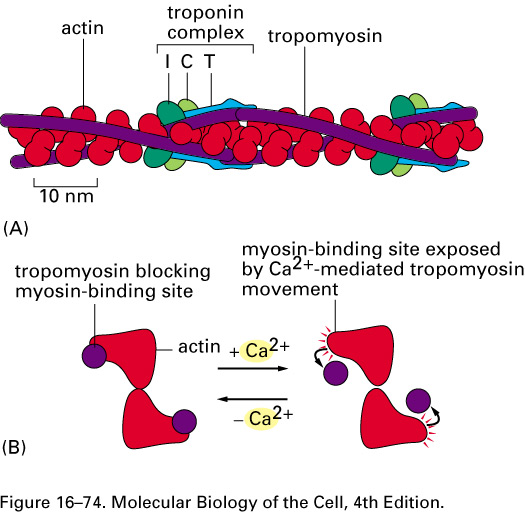 Sarcoplasmic Reticulum
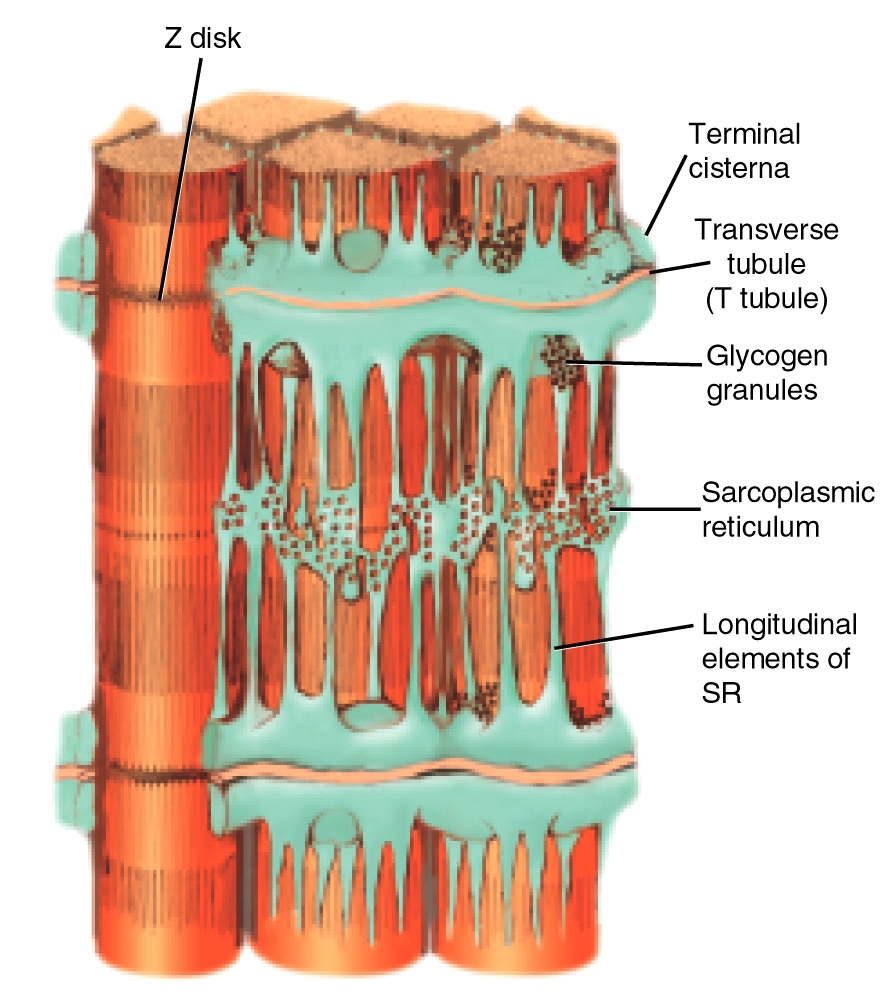 The Neuromuscular Junction
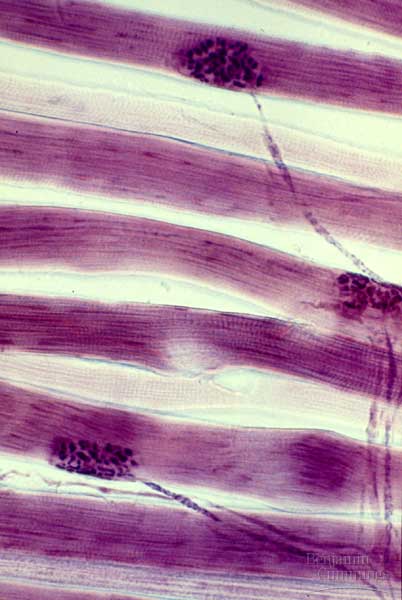 Site where motor neuron meets the muscle fiber
Separated by gap called the neuromuscular cleft
Motor end plate
Pocket formed around motor neuron by sarcolemma
Acetylcholine is released from the motor neuron
Causes an end-plate potential (EPP)
Depolarization of muscle fiber
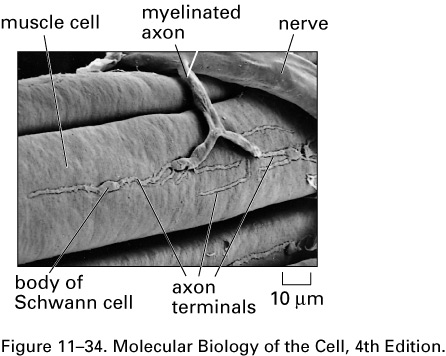 Review of contraction in a skeletal muscle fiber
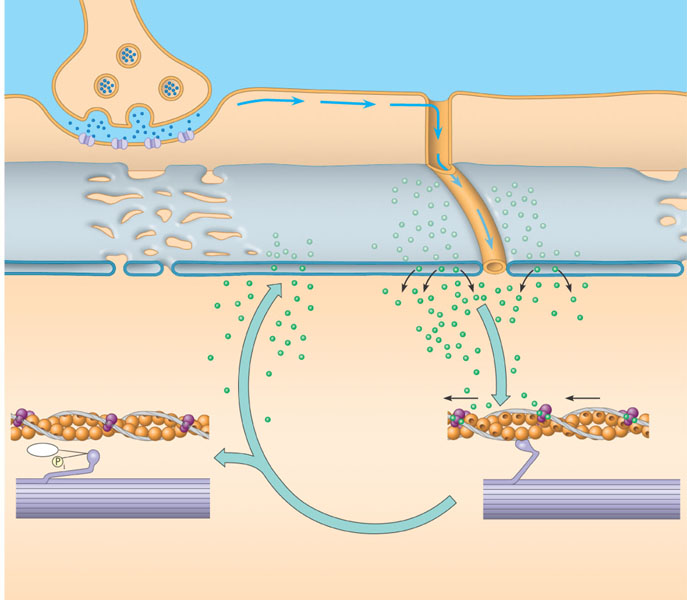 1
Acetylcholine (ACh) released by synaptic terminal diffuses across synapticcleft and binds to receptor proteins on muscle fiber’s plasma membrane, triggering an action potential in muscle fiber.
Synapticterminalof motorneuron
PLASMA MEMBRANE
Synaptic cleft
T TUBULE
2
Action potential is propa-
gated along plasma
membrane and down
T tubules.
ACh
SR
3
Action potential
triggers Ca2+
release from sarco-
plasmic reticulum
(SR).
4
Ca2
7
Tropomyosin blockage of myosin-
binding sites is restored; contraction
ends, and muscle fiber relaxes.
Calcium ions bind to troponin;
troponin changes shape,
removing blocking action
of tropomyosin; myosin-binding
sites exposed.
Ca2
CYTOSOL
6
Cytosolic Ca2+ is 
removed by active 
transport into 
SR after action 
potential ends.
ADP
P2
5
Myosin cross-bridges alternately attach
to actin and detach, pulling actin
filaments toward center of sarcomere;
ATP powers sliding of filaments.
Motor units in a vertebrate muscle
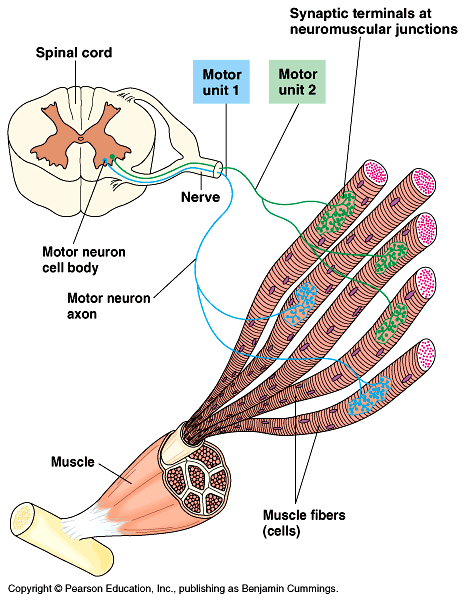 Temporal summation of muscle cell contractions
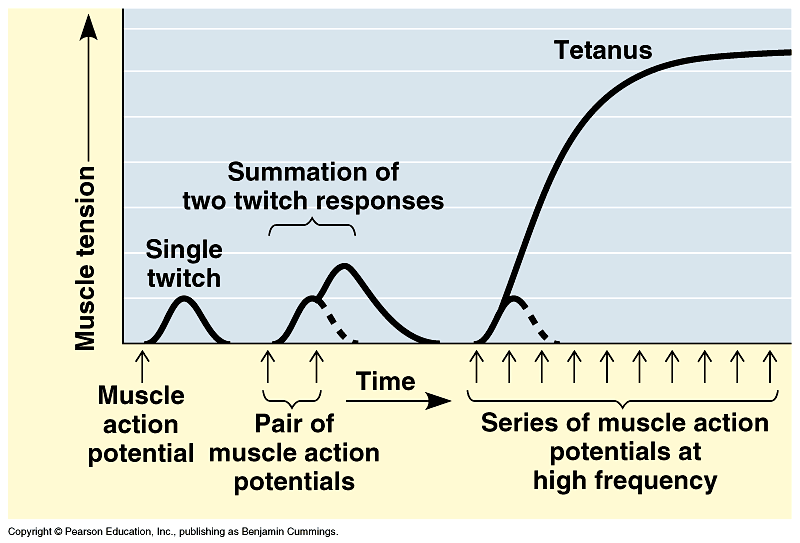 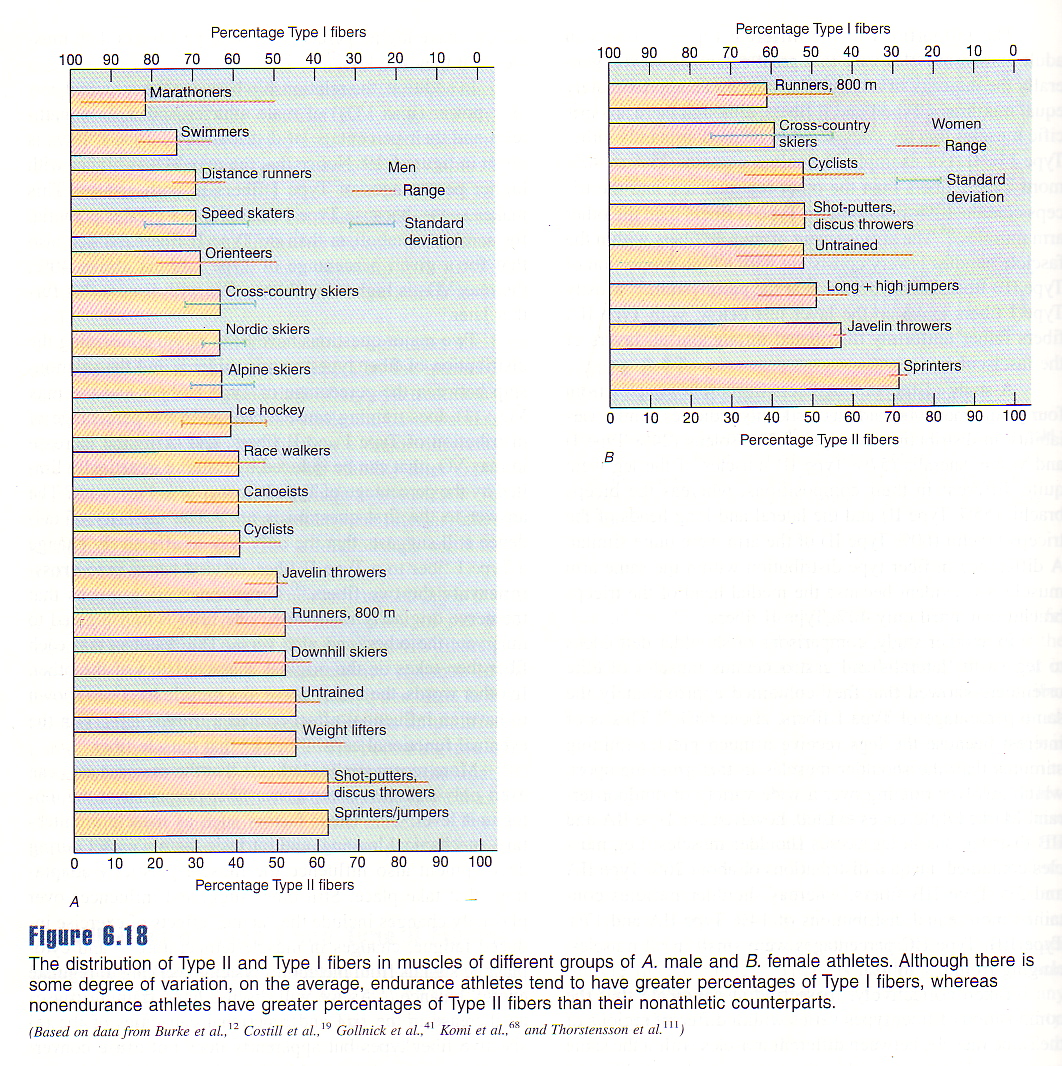 Fiber Types and athletic performance
Type I- Slow
Type II-Fast
Human
Grasshopper
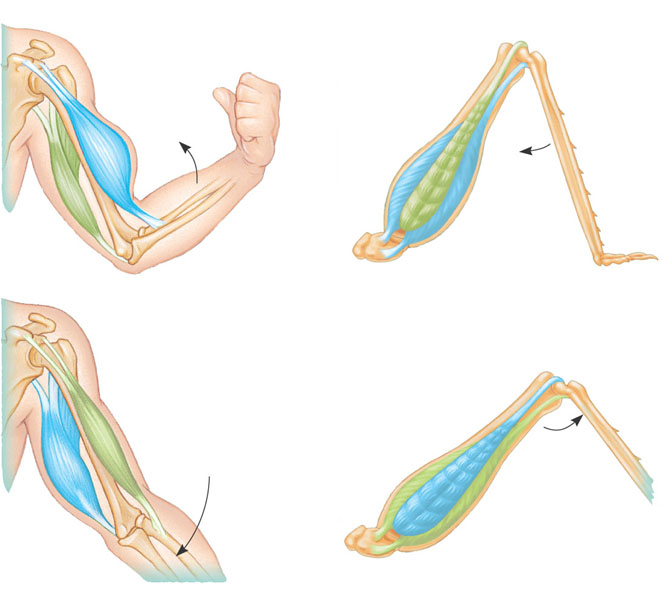 Extensormusclerelaxes
Bicepscontracts
Tibiaflexes
Flexormusclecontracts
Tricepsrelaxes
Forearmflexes
Extensormusclecontracts
Tibiaextends
Bicepsrelaxes
Forearmextends
Flexormusclerelaxes
Triceps
contracts
The interaction of muscles and skeletons in movement
Vertebrate Muscle Types
Skeletal muscle
Striated
Voluntary
Smooth muscle
Non-striated
Involuntary
Cardiac muscle
Striated
Involuntary
Electrically coupled cells
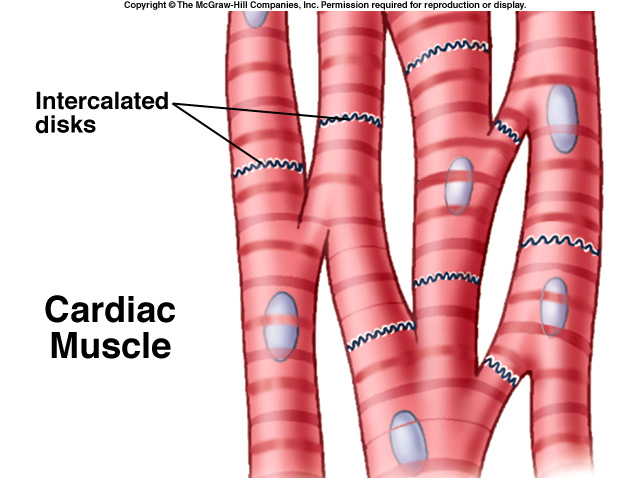 Muscle Contraction